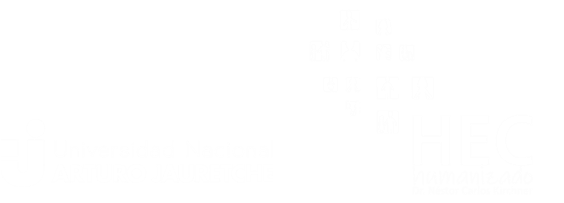 Identificación a través de las Necessidades e sentimientos de los pacientes e las personas qui sufren estado de Ansiedad e Depresión .
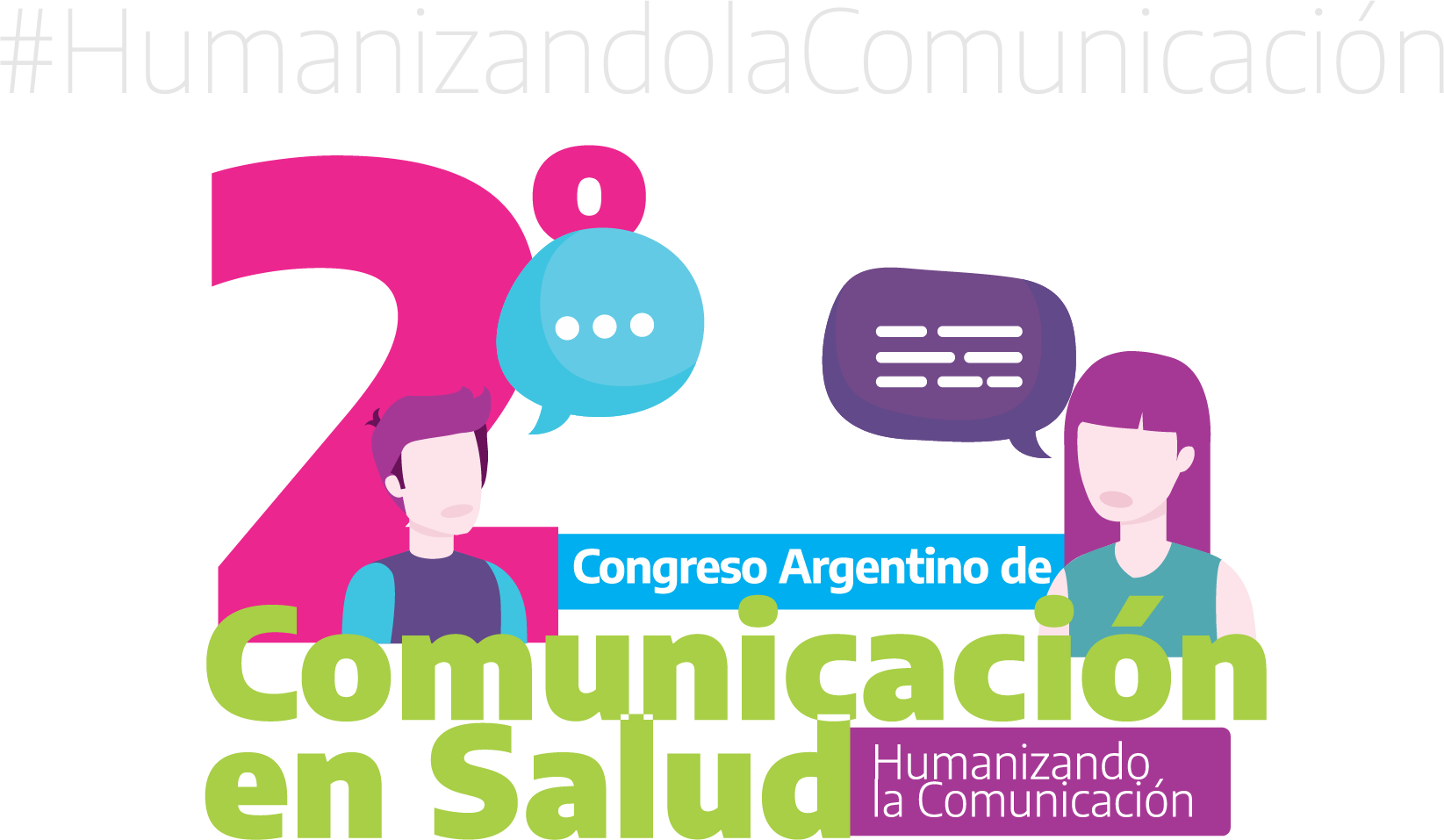 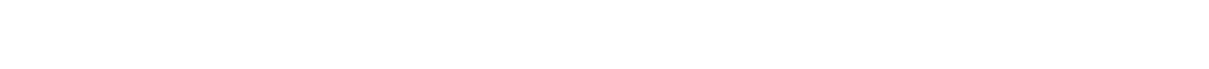 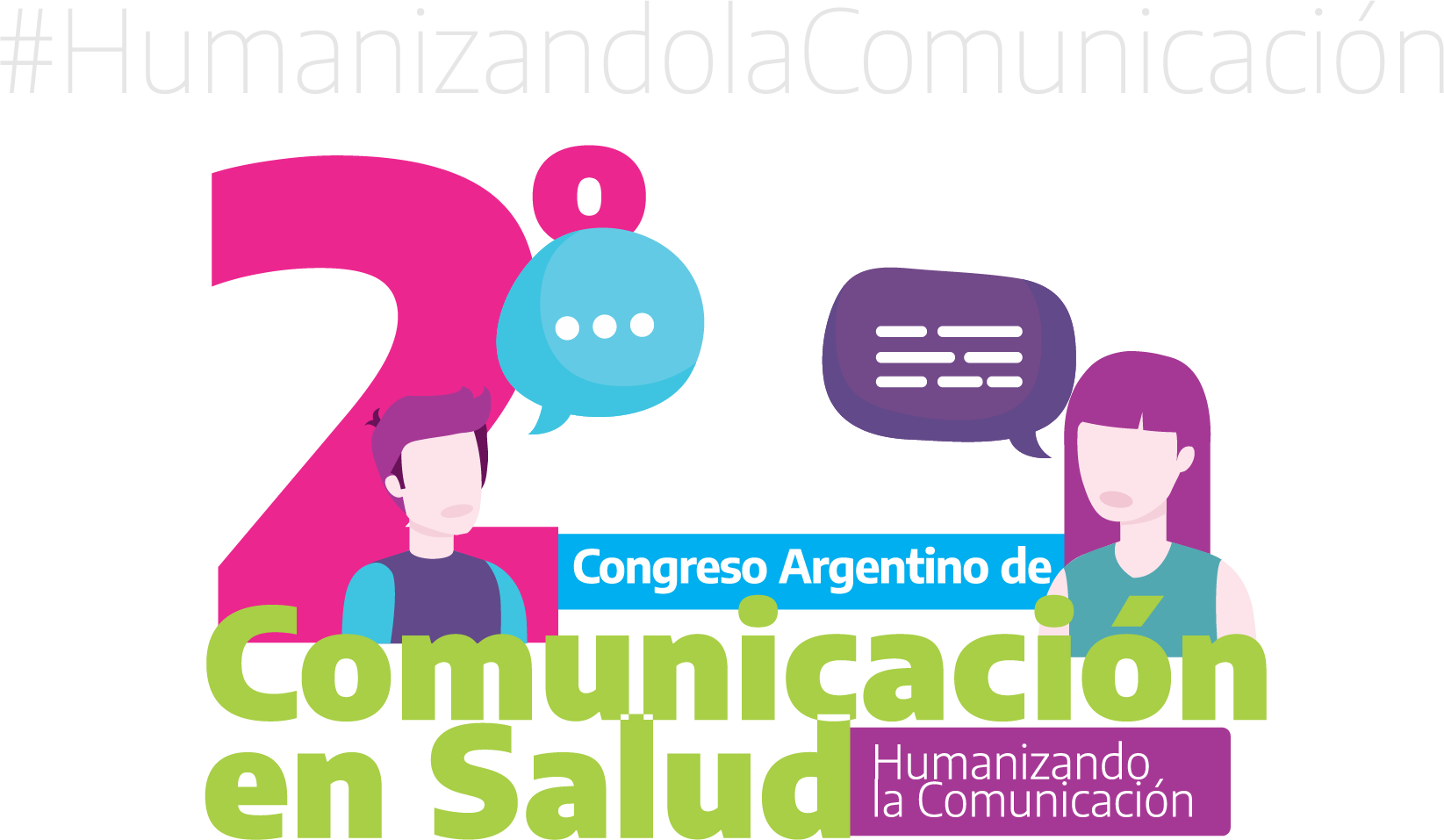 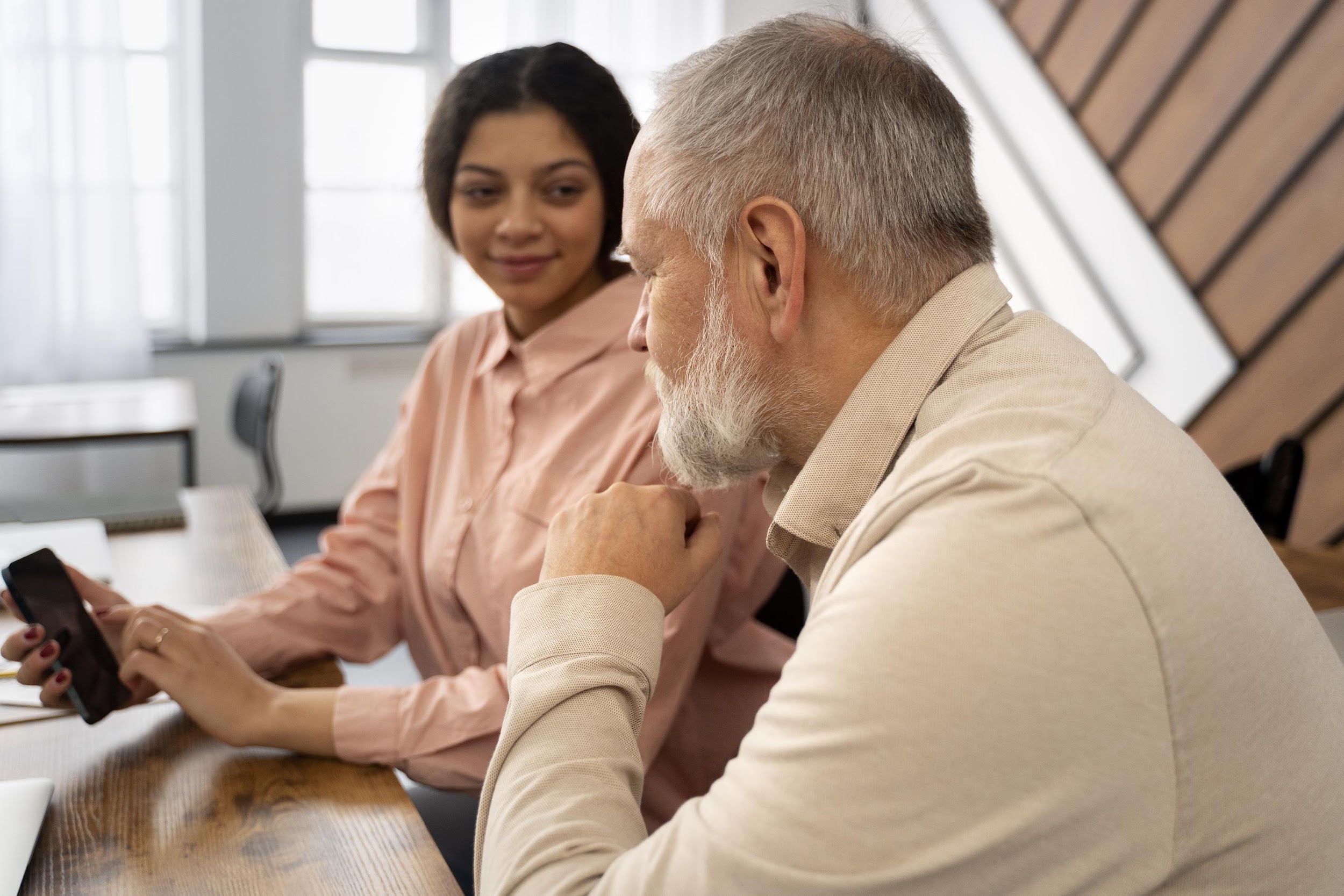 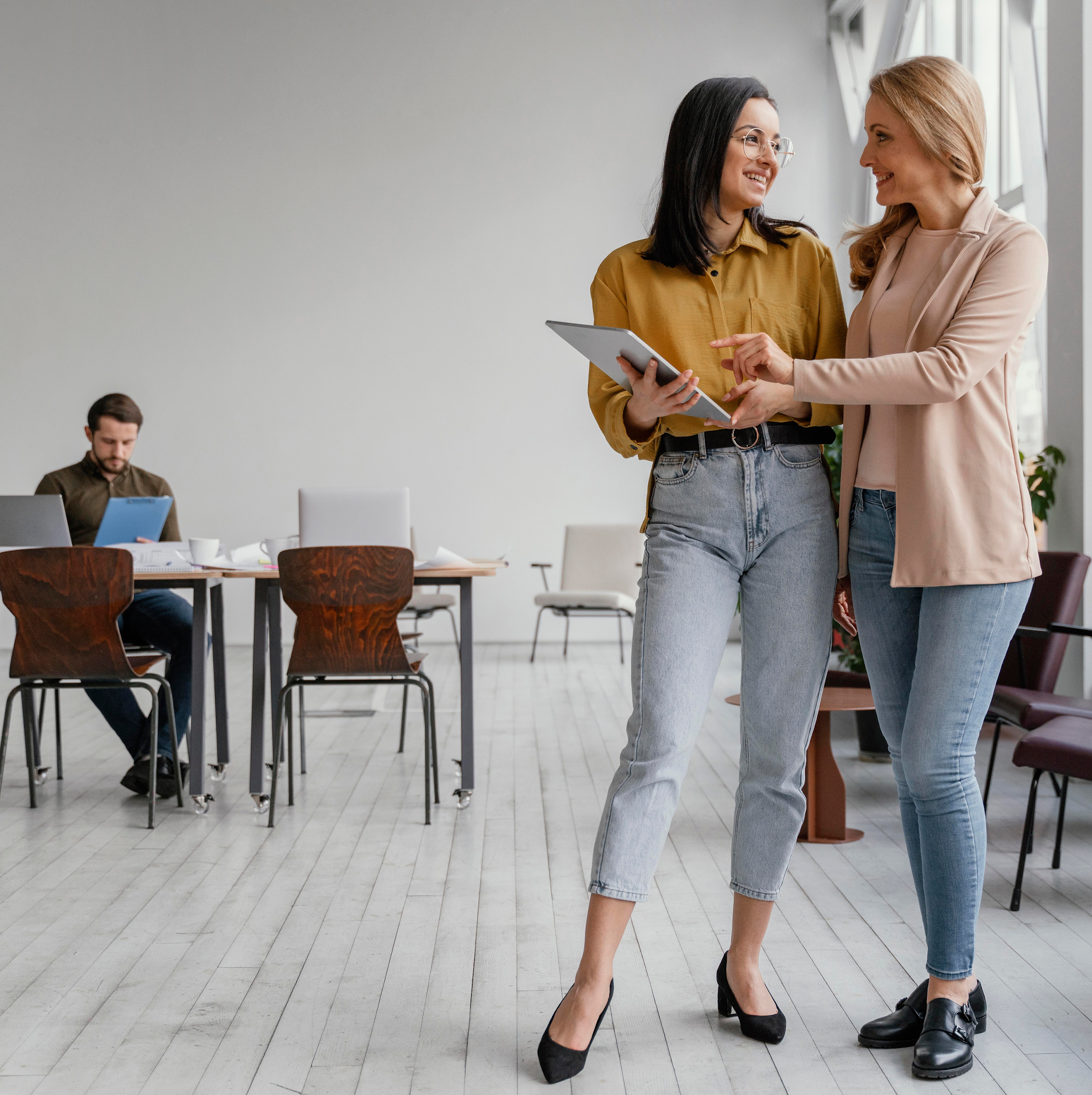 Como identificar las necessidades del Individuo .
Utilizando recurso de Escucha Empática y preguntándole sobre su situación em este momento y cúal es la solución para su angustioso momento .
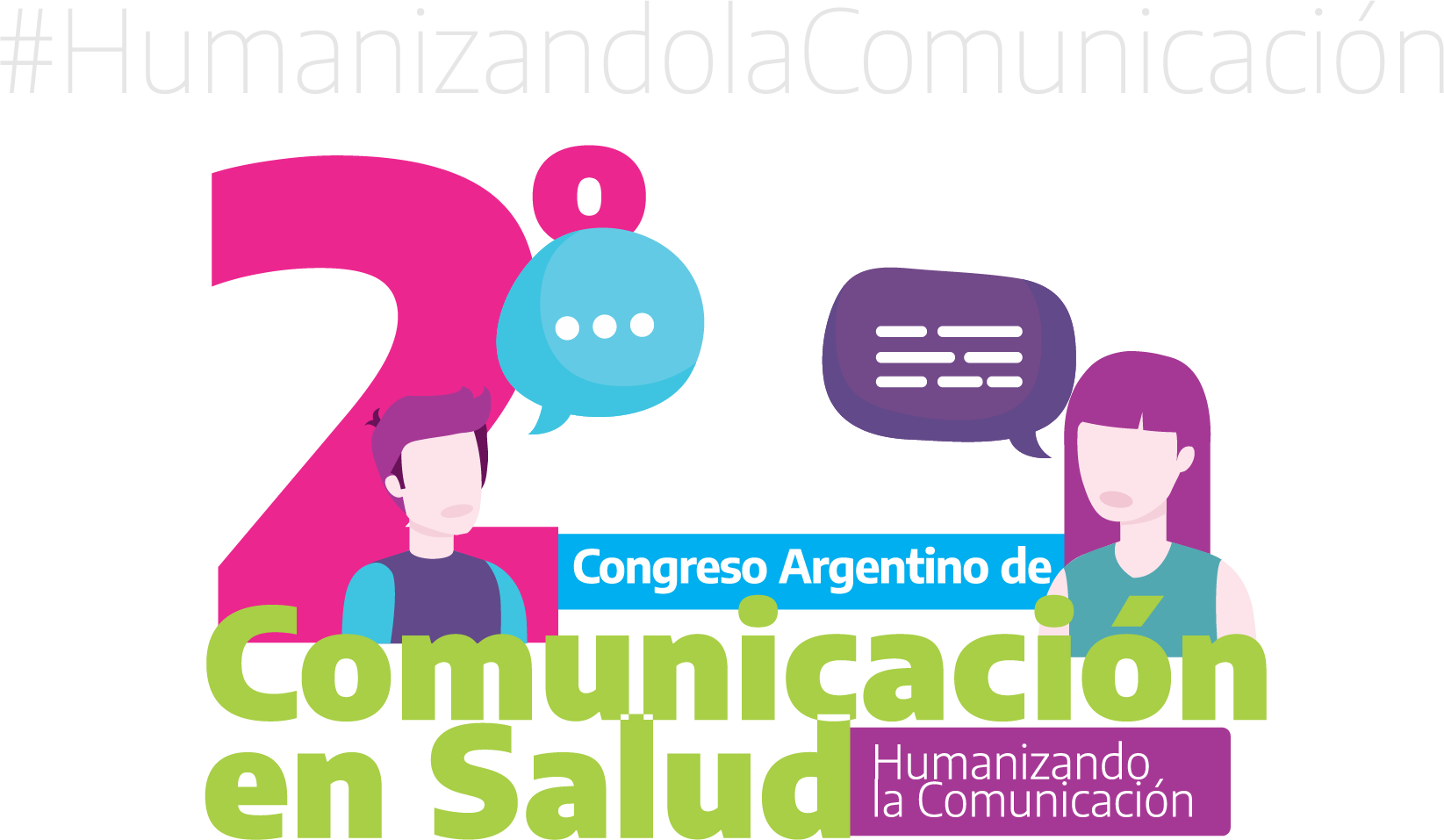 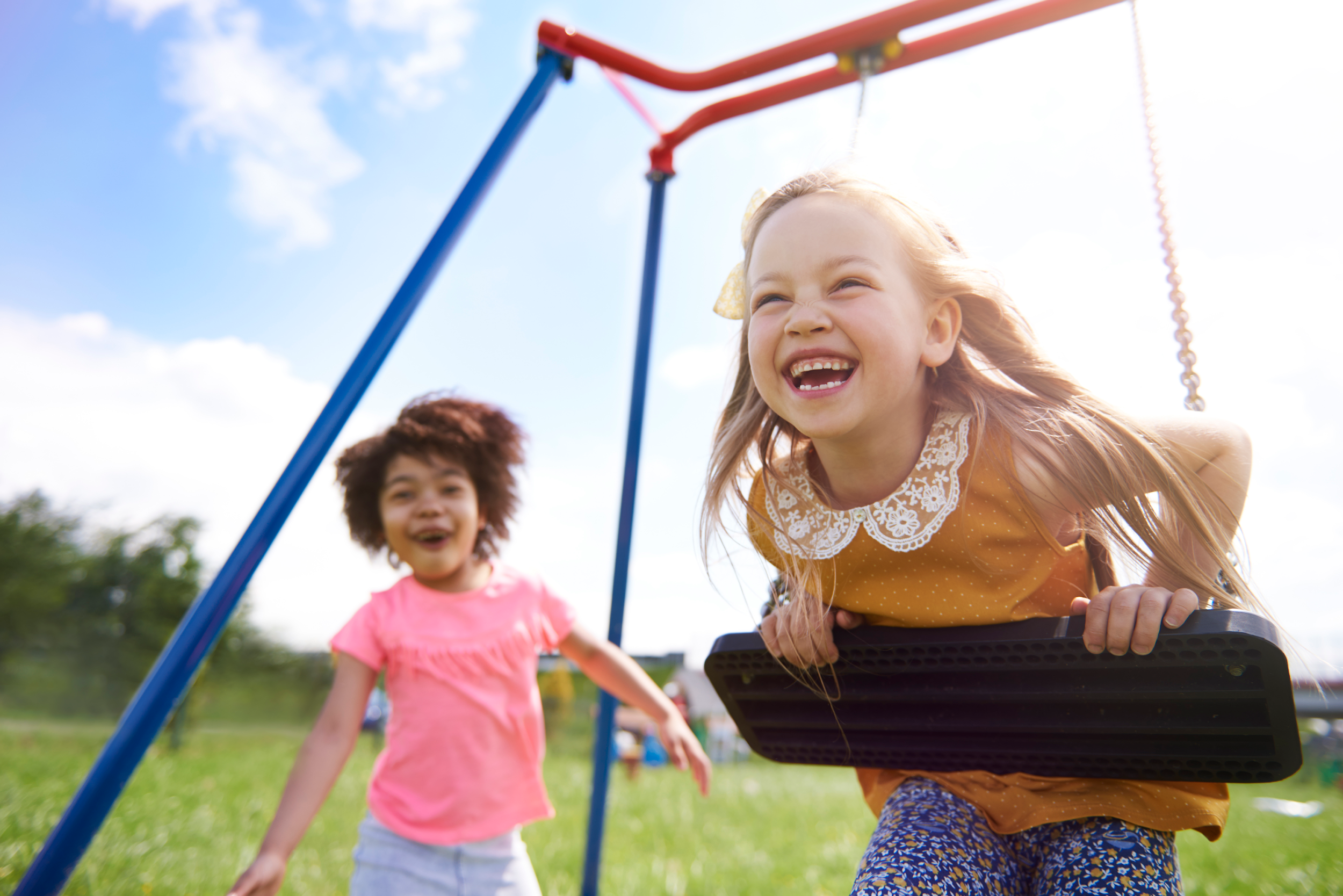 Principales Necesidades :
Bienestar ( Sustento y Salud , Seguridad , Descanso y Recreacion y Diversion )
Conexion ( Amor y Cuidado ,Empatia y Comprensíon , Comunidad y Pertenencia )
Auto expression  ( Autonomía y Autenticidad, Creatividad , Sentido y Aportación
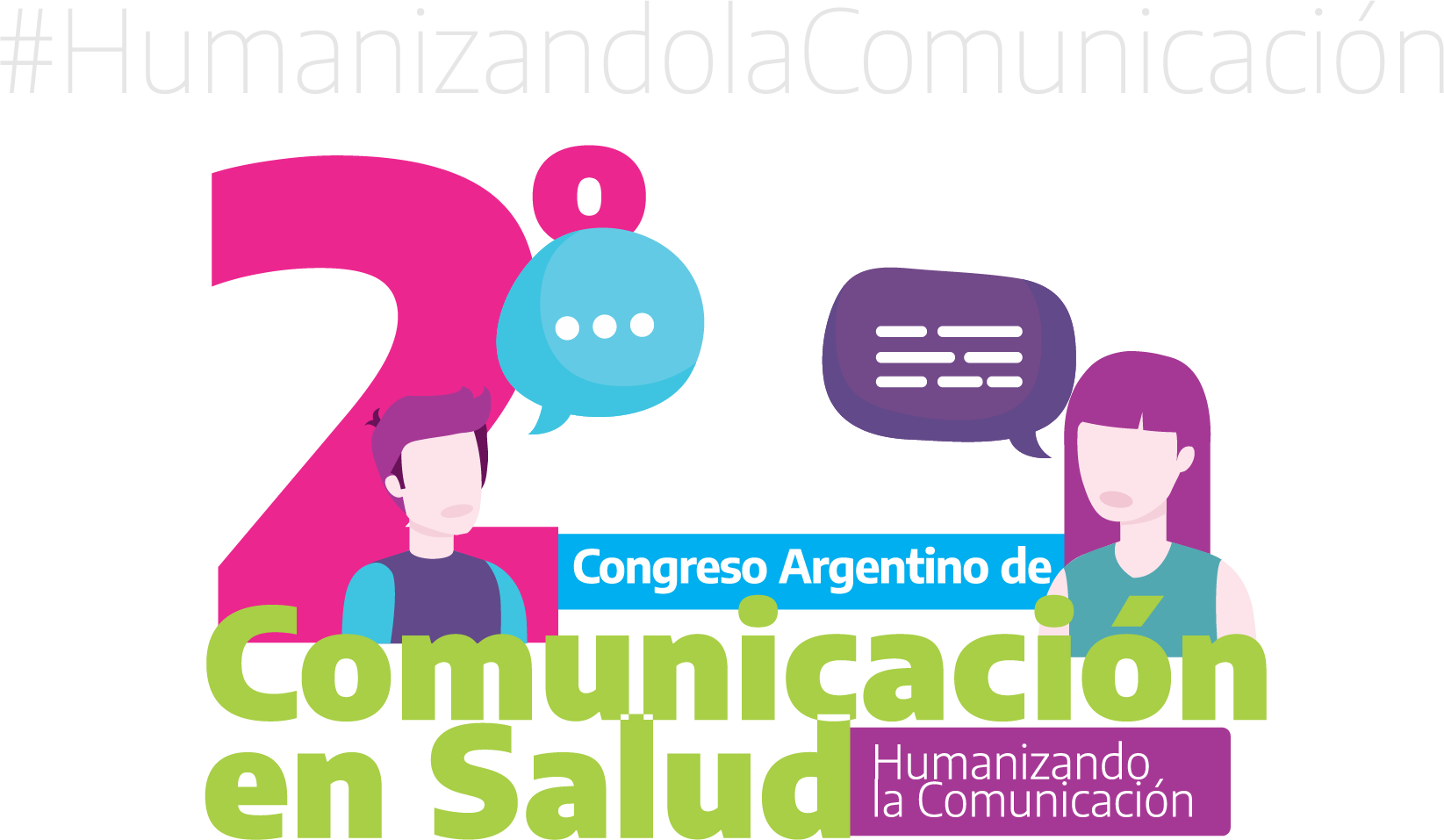 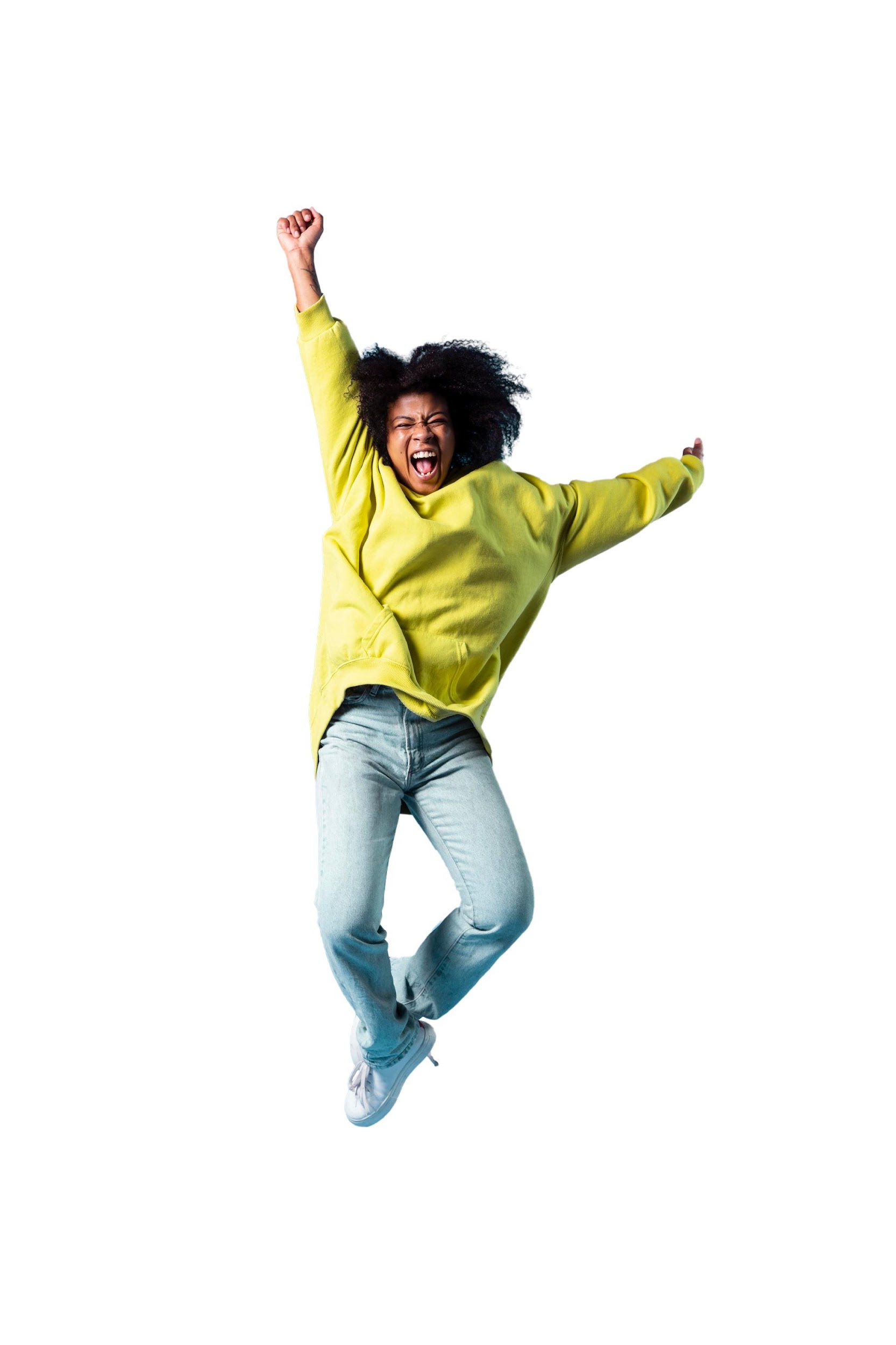 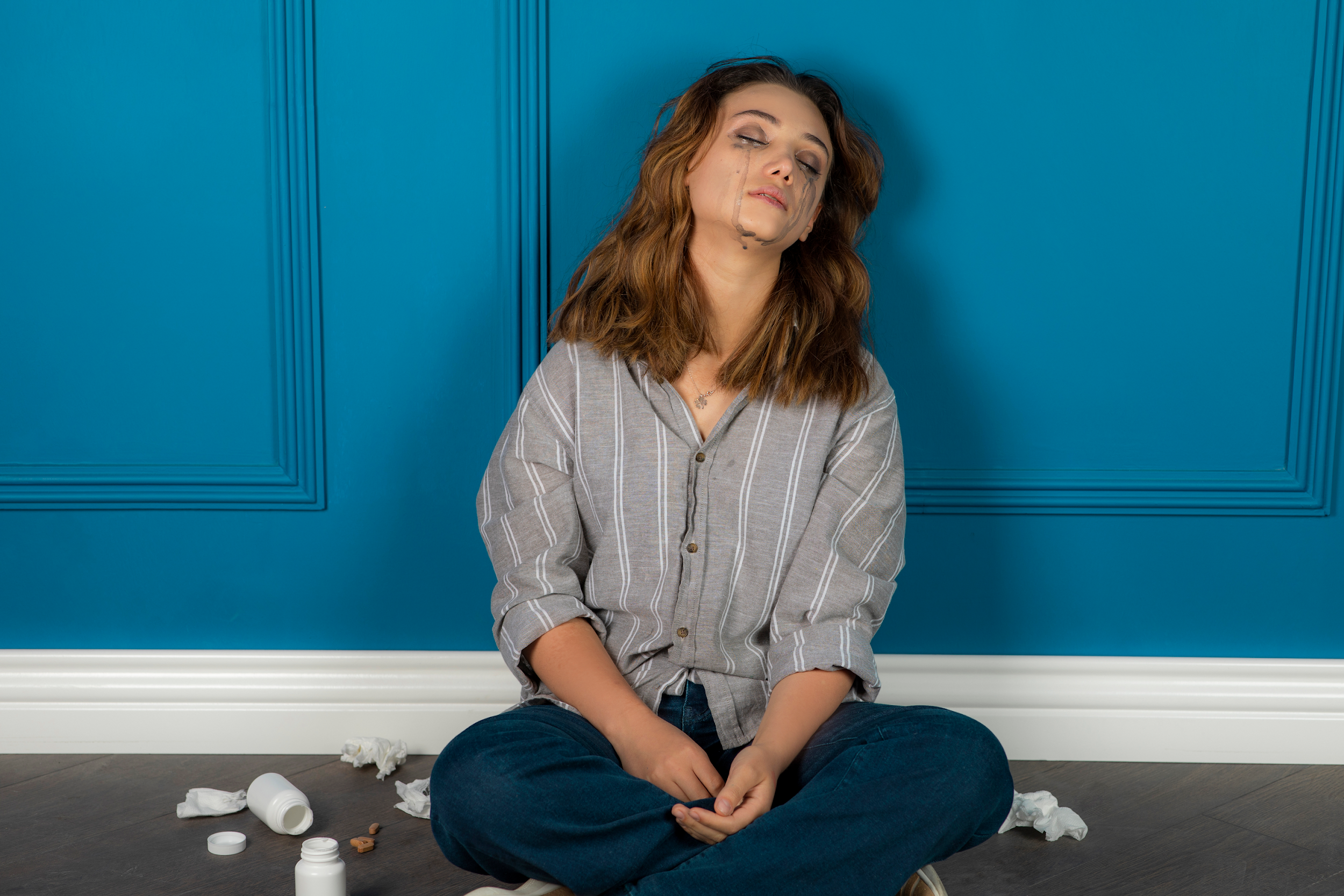 Cómo identificar los Sentimientos del Individuo .
Toma tu temperatura emocional ; identifica tus fatores estressantes, comenzar a juzgar lo quie sentes , hablar sobre tus sentimentos y dejar ir el medo .. Siempre em los princípios  de la Escucha Empática
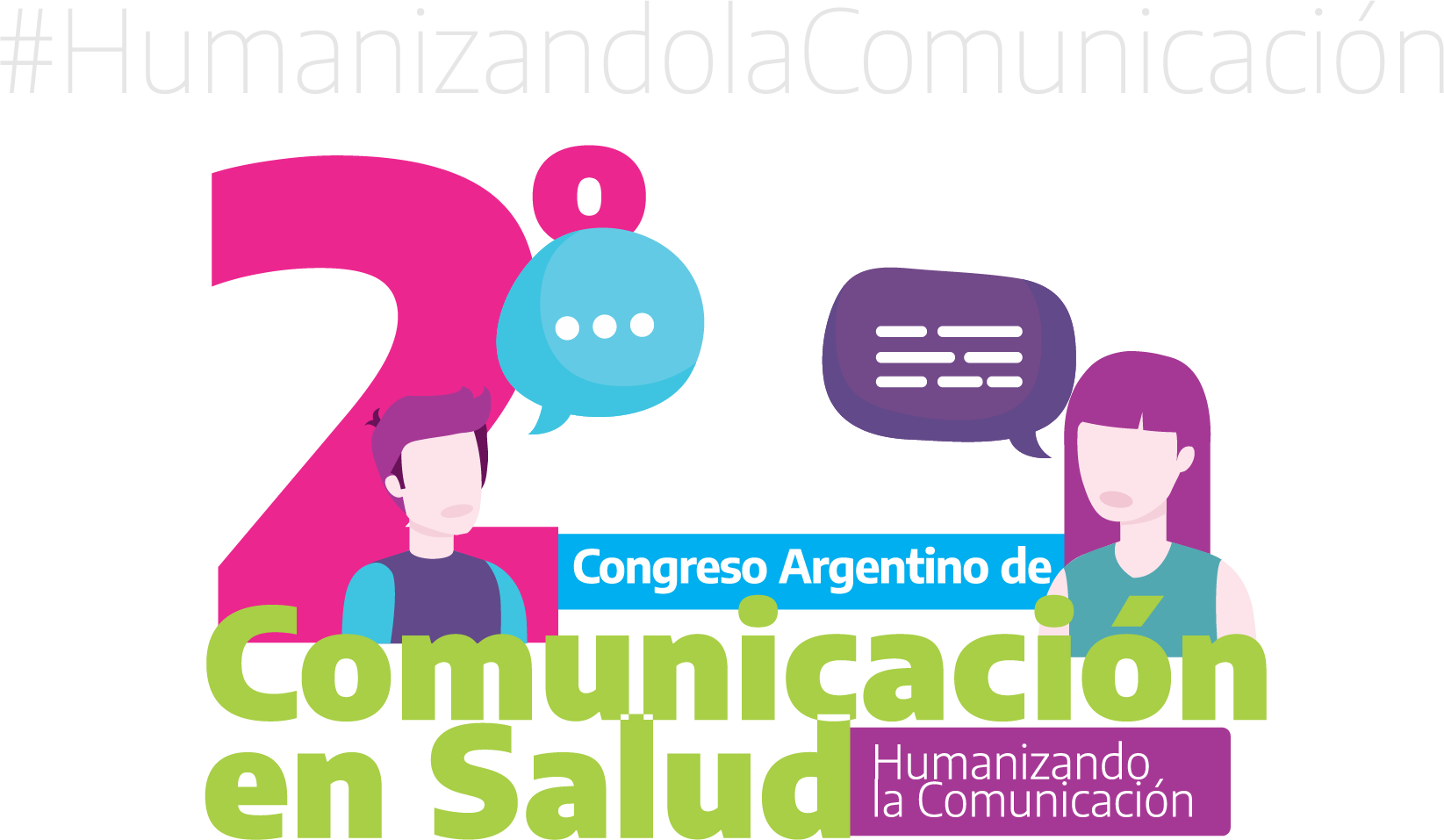 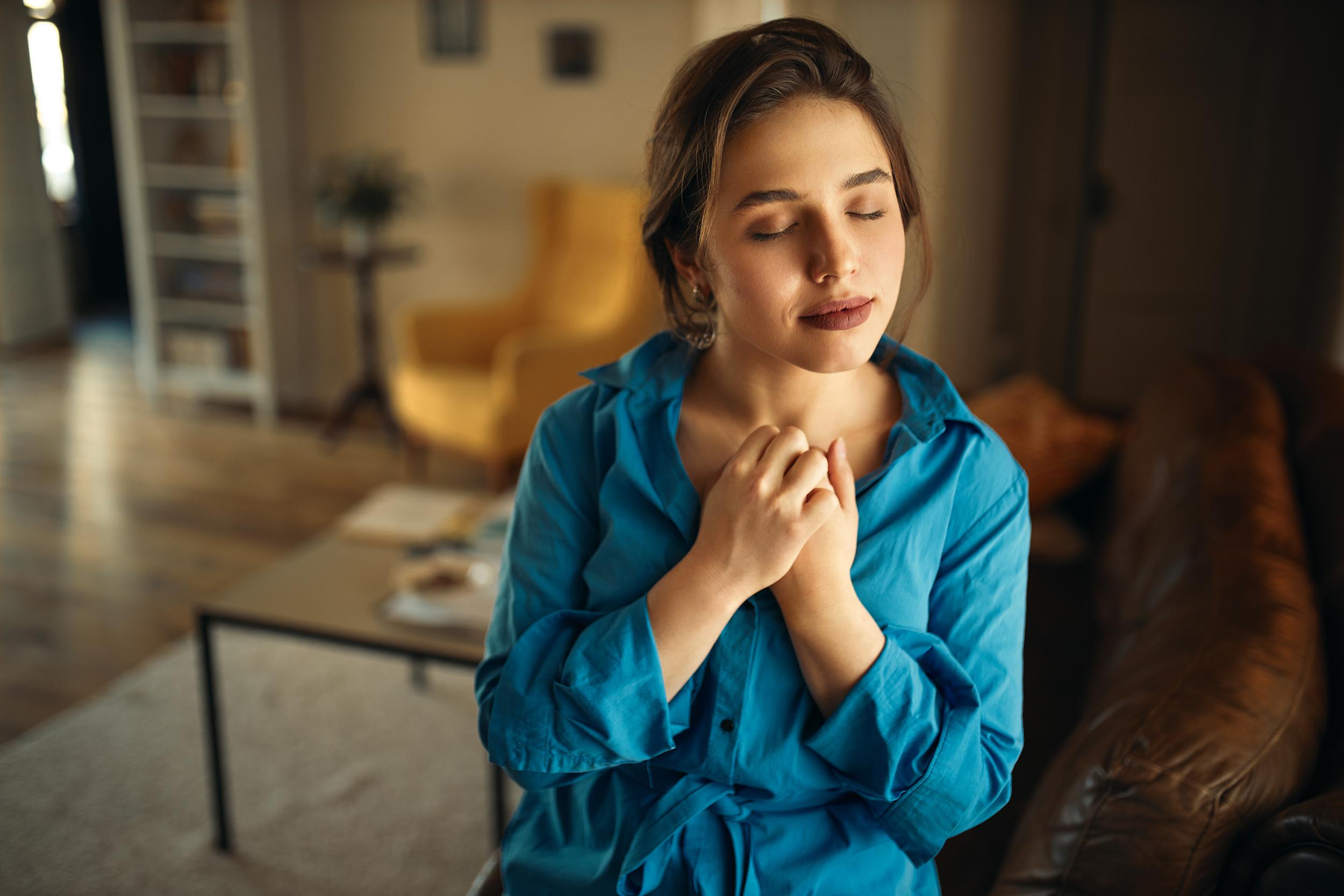 Principales Sentiemientos & Emociones :
Preocupado, Enojado, Digustado, Confundido , Incomodado, Desconectado, Avergonzado, Temeroso, Con Dolor, Triste , Estresado y Cansado , Vulnerable, Anhelante , Afecto, Interesado, Contento, Agradecido, Esperanzado, Tranquilo y Descansado
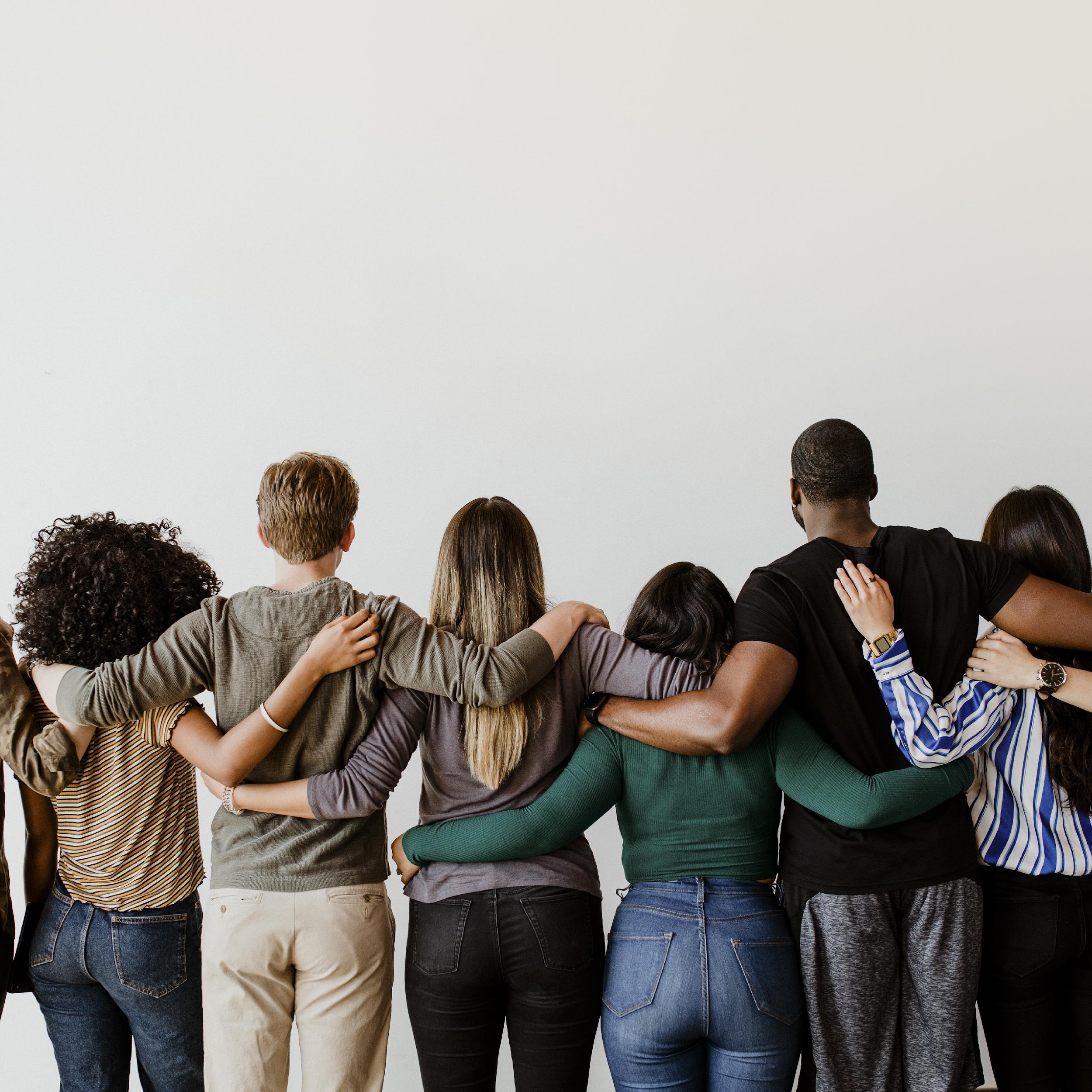 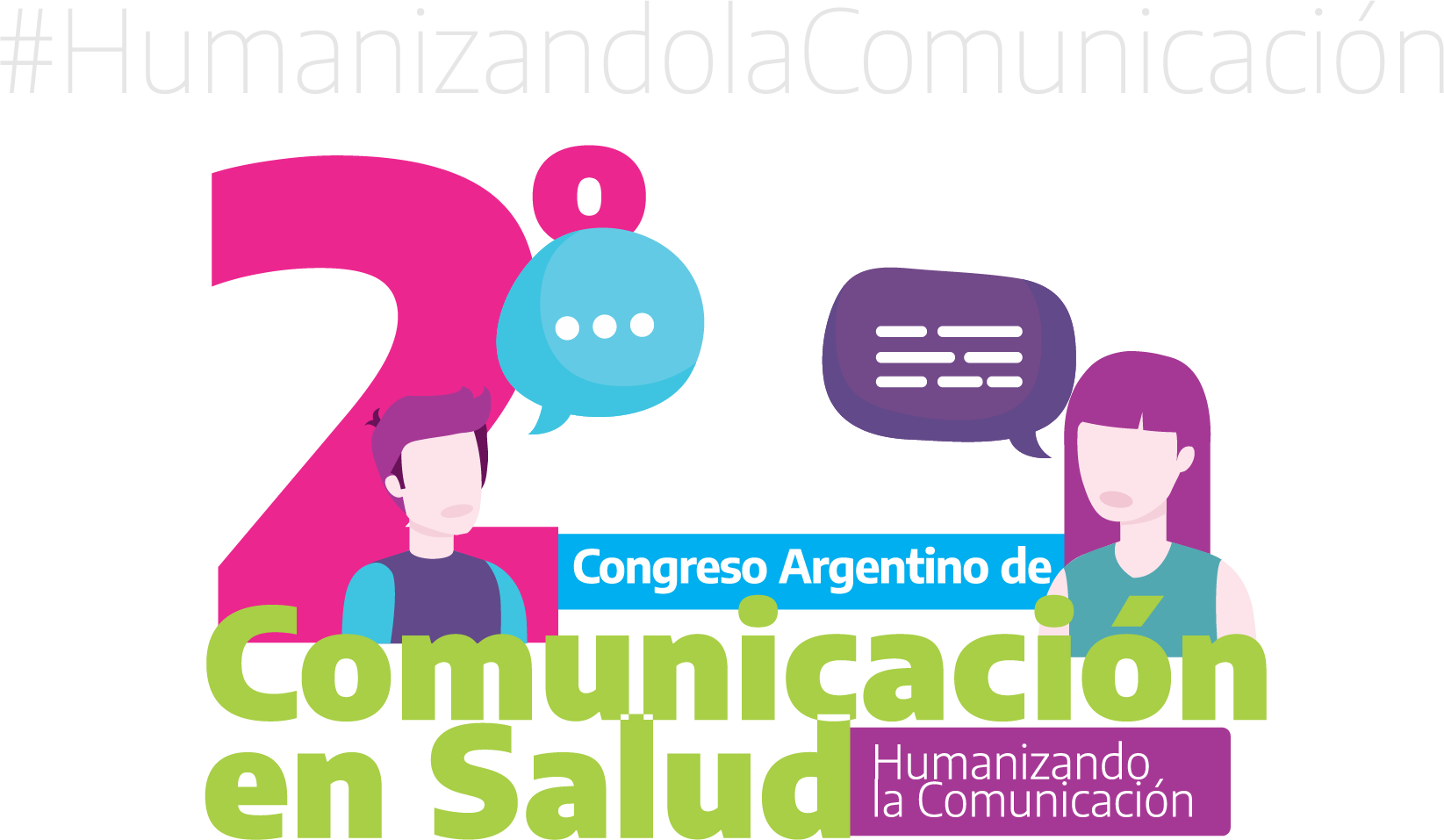 Como identificar Necesidades insatisfechas a través de Sentimientos informados
. 
Sensación agradable indica necesidad satisfecha; Si es desagradable, indica uma necesidad insatisfecha.
Es importante identificar Sentimiento  y vincúlalo a uma causa  Interna  ( Me siento así porque yo....)
Trate  de identifica la necesidad de esta causa interna.
Cuando comience a comunicarse com lo paciente recuerde conectar sus sentiementos com sus necessidades siempre . Seguiendo los princípios de la Escucha Ativa .
¡Gracias!
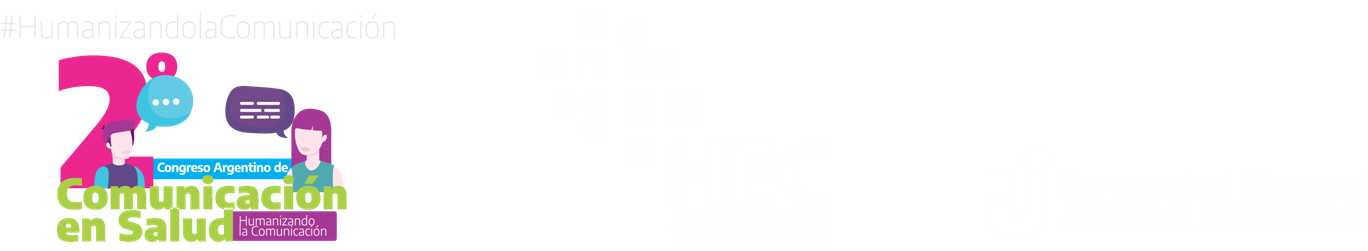 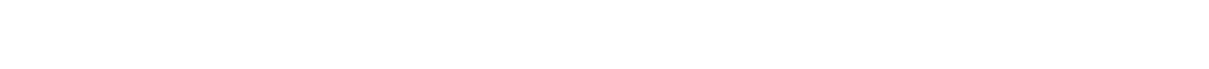